CHAPTER 4.3, 4.4, 4.5
CHOOSING A CAREER
RESUME
GUIDELINES:
Express yourself clearly
Be brief – usually 1 page
Use dynamic words
Tell the truth
Check your resume carefully – no mistakes
Have someone with experience read it before you send it
RESUME
WHAT TO INCLUDE
Contact information
Objective in seeking a job
Education and training
Employment history
INTERVIEW
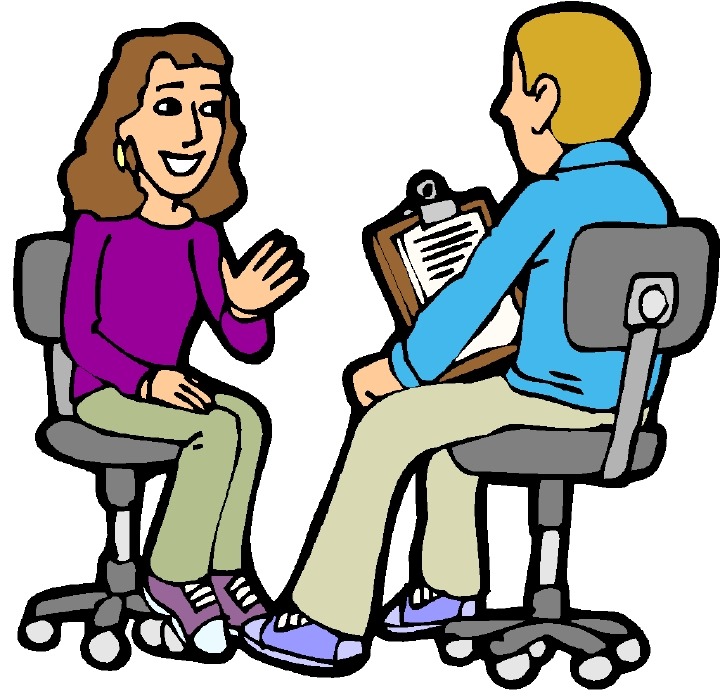 CHECKLIST – how to dominate an interview
BE ON TIME!!! – get there a few minutes early
KNOW YOUR RESUME – be prepared to talk about everything
KNOW THE COMPANY – do research on the place in which you are applying
ANTICIPATE QUESTIONS – be ready for everything, practice before you go
PREPARE QUESTIONS – ask the interviewer questions at the end – it shows your interest
Normal workday
Who is my boss
Is there opportunity for advancement
DRESS FOR SUCCESS – look nice - professional
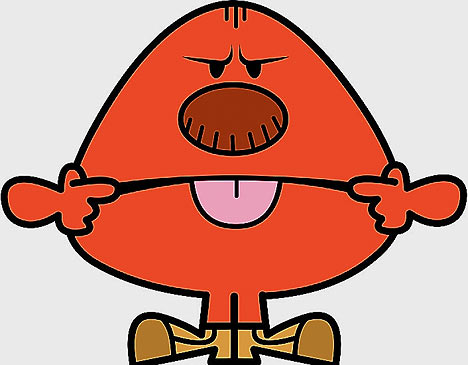 INTERVIEW
TIPS DURING THE INTERVIEW
BE POLITE – don’t be rude or short
NONVERBAL COMMUNICATION 
Good handshake
Use short sentences – good grammar
Sit up straight
Don’t look bored – cross your arms
Don’t look nervous
Don’t interrupt the interviewer

List 2 NEGATIVE nonverbal communication actions &
	List 2 POSITIVE nonverbal communication actions
PREPARE FOR THE FUTURE
WHEN IS IT TIME TO MOVE ON?
If the company gets downsized – you get fired because the company is losing money and needs to cut expenses
You will usually get a severance pay – a sum of money for getting fired (downsized)

If you get fired – you cannot 
do your job to the level 
expected
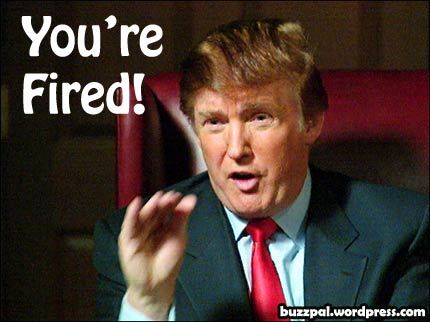 CHAPTER 5
TAXES
Types of TAXES
Payroll taxes – a tax placed on a worker’s income
This is where the Fed. Government makes most of its money
Income taxes – taxes you pay on the income you receive
This amount changes based on how much money you make – from 10% - 30%
Sales Taxes – taxes added to the price of goods
Property Taxes – Taxes on the value of your home
The most expensive your house – the higher the taxes
The better the school district – the higher the taxes
the better the neighbor hood – the higher the taxes
Excise taxes – is collected on the sale of specific goods and services
Tobacco, gas, alcohol
Income and paychecks
Federal Insurance Contributions Act (FICA) – a law that requires employers to contribute to Social Security and Medicare
GROSS INCOME – this is the amount of money you make----before taxes
So if you work 40 hours at $10 an hour, you made $400.00
NET INCOME – the amount of money you receive after your withholdings are subtracted.
So, after taxes you would only net about $300.00

That kinda stinks, but is it worth it?
Well this is exactly what our Pres. Obama and Mitt Romney are debating over……
Tax returns
YOU HAVE TO FILE A TAX RETURN FOR EVERY YEAR YOU HAVE A JOB!


You will receive a Form W-2 in the mail prior to filing your taxes, this is a summary of your earnings.
			THEN…..
You have 3 options..
1040EZ – (the easy way) usually younger people, with no children, lower income
1040A –      These 2 forms are more for people who have
1040 –         made investments and have a lot of 	  	        deductions	 - things to subtract from your 	        income
TAX RETURNS
The positive of Filing your Taxes!!
			YOU CAN GET MONEY BACK!!
Refund – Because of withholding, you may have already paid most or all of you taxes throughout the year.
So, you could get money back!!!
GOVERNMENT SPENDING
Government spends more than $2.65 trillion a year. ($2,650,000,000,000.00)
What do they spend it on?
Public goods – spending on services that benefit all Americans